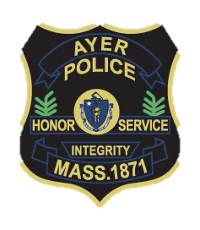 Fall Town Meeting
Article 3

By-Law Amendment
Chapter 130: Dogs
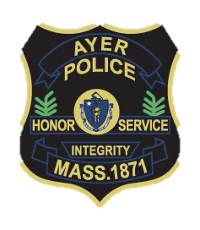 Fall Town Meeting
Article 3

By-Law Amendment
Chapter 130: Dogs
Reference Definitions (MGL Ch. 140 Sec. 136) and Applicable Laws (MGL Ch. 140 Sec. 136A to 174E)

Clarified Prohibited Behavior and Responsibilities

$25 Animal Control Dog “Pick-Up” Fee (For Transportation to Kennel)

Codified Process of Nuisance or Dangerous Dog Complaints / Hearings (MGL Ch. 140 Sec. 157)

Licensing Late Fee Enforced March 1st (From April 1st)

Schedule of Fines for Unlicensed, Public Disturbance and Nuisance Listed in Accordance with MGL
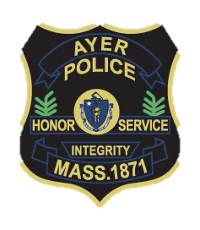 Fall Town Meeting
Article 3

By-Law Amendment
Chapter 130: Dogs
Updated Licensing Fees
Spayed / Neutered: $10
Unaltered: $15
Dangerous Dog: $300
Updated Fines
Licensing Late Fee: $50
Pickup Fee: $25

Public Disturbance / Nuisance Violations
1st Offense:  $50
2nd Offense: $100
3rd Offense: $300
4th Offense: $500
Updated Kennel Fees
1-4 Dogs: $40
5-10 Dogs: $70
+10 Dogs: $100